1
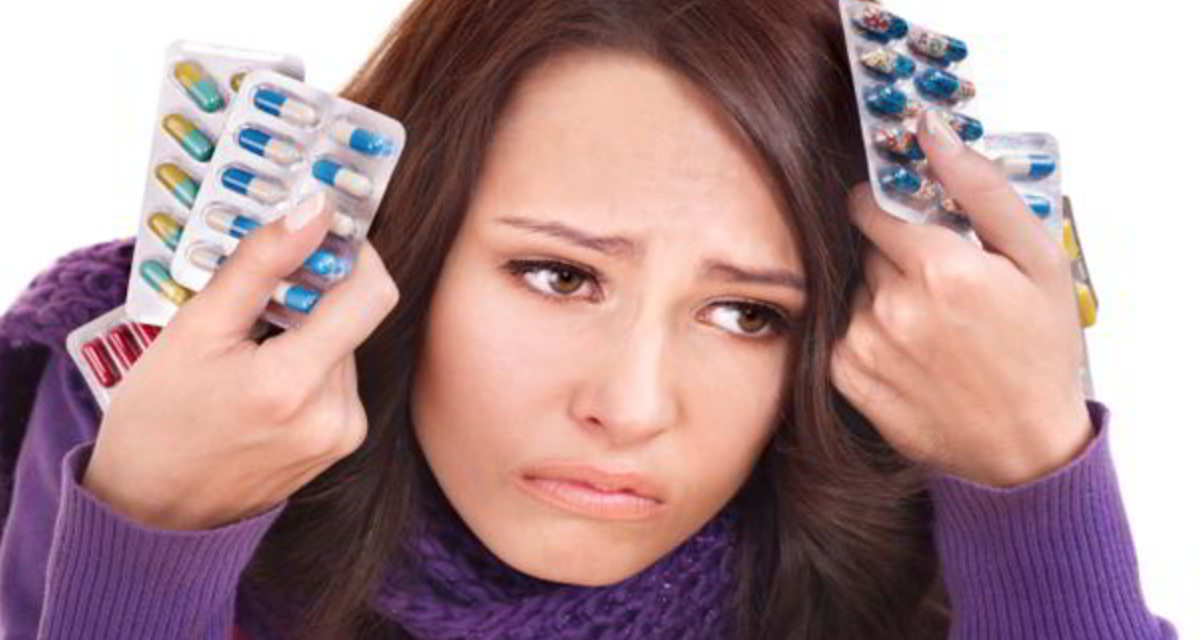 Headache
Dr. Nada A. AlYousefi, MBBS, SB-FM, AB-FM, IBCLC
Associate Professor, Postgraduate Trainer and Consultant of Family MedicineInternational Board Certified Lactation ConsultantDepartment of Family and Community MedicineCollege of Medicine, King Saud University (KSU)
Background
Headache……
is pain localized to any part of the head, behind the eyes or ears, or in the upper neck. 
is among the most common medical complaints. 
is one of the most common neurological problems presented to GPs and neurologists. 
Almost half (50%) of the adult population have had a headache at least once within the last year.    (http://www.who.int/mediacentre/factsheets/fs277/en/)
Guideline for primary care management of headache in adults. Canadian Family Physician
Headache on 15 or more days every month affects 1.7–4% of the world’s adult population

The estimated lifetime prevalence of headache is 66%: 
46% to 78% for tension-type headache 
14% to 16% for migraine
0.1% to 0.3% for cluster headache.

Most common primary headache disorders are tension-type headache, migraine and cluster headache.
Introduction
The International Headache Society classification and diagnostic criteria can help physicians differentiate primary headaches (e.g., tension, migraine, cluster) from secondary headaches (e.g., those caused by infection or vascular disease).
A thorough history and physical examination, and an understanding of the typical features of primary headaches, can reduce the need for neuroimaging, lumbar puncture, or other studies.
Red flag signs and symptoms include focal neurologic signs, papilledema, neck stiffness, an immunocompromised state, sudden onset of the worst headache in the patient’s life, personality changes, headache after trauma, and headache that is worse with exercise.
(Am Fam Physician. 2013;87(10):682-687. Copyright © 2013 American Academy of Family Physicians.)
Objectives
Headache types
Differential diagnosis
Red flags
Diagnostic approach
Management
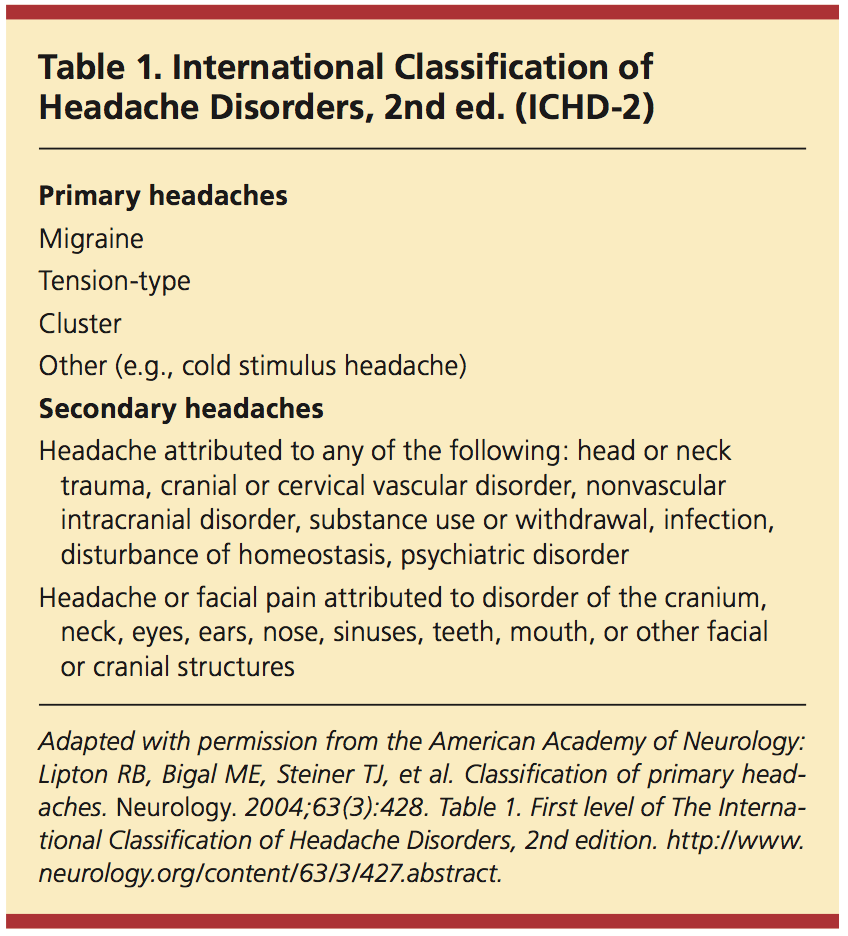 Update
https://www.ichd-3.org/classification-outline
Types of headaches
PRIMARY
SECONDARY
Migraine
Tension type
Cluster
Other trigeminal autonomic cephalalgias
Space-occupying mass
Vascular lesion
Infection
Metabolic disturbance
 Systemic problem.
Misconceptions
Acute or chronic sinusitis appears to be an uncommon cause of recurrent headaches, and many patients presenting with sinus headache turn out to have migraine. 

Patients frequently attribute headaches to eye strain. Headaches are only rarely due to refractive error alone.

Hypertension can cause headaches: This is true in the case of hypertensive emergencies, it is probably not true for typical migraine or tension headaches.
uptodate
Case scenario 1
A 37-year-old woman presents with a 12-year history of episodic headaches. She experiences these 4 times a week, typically beginning at the end of a working day. The pain is generalised and described as similar to wearing a tight band around her head. The headaches are bothersome, but not disabling, and she denies any nausea or vomiting. She is slightly sensitive to noise but has no photophobia. Pain during her attacks typically responds to ibuprofen. Examination reveals tenderness of her scalp and both trapezius muscles.
A 56-year-old man presents with a 25-year history of constant headache. The onset was insidious and he is certain that the only time he is headache-free is when he sleeps. He states the headache is generalised and his neck and shoulders are always 'tight'. He denies any associated autonomic symptoms including eye tearing, nasal congestion, light and sound sensitivity, nausea, or vomiting.
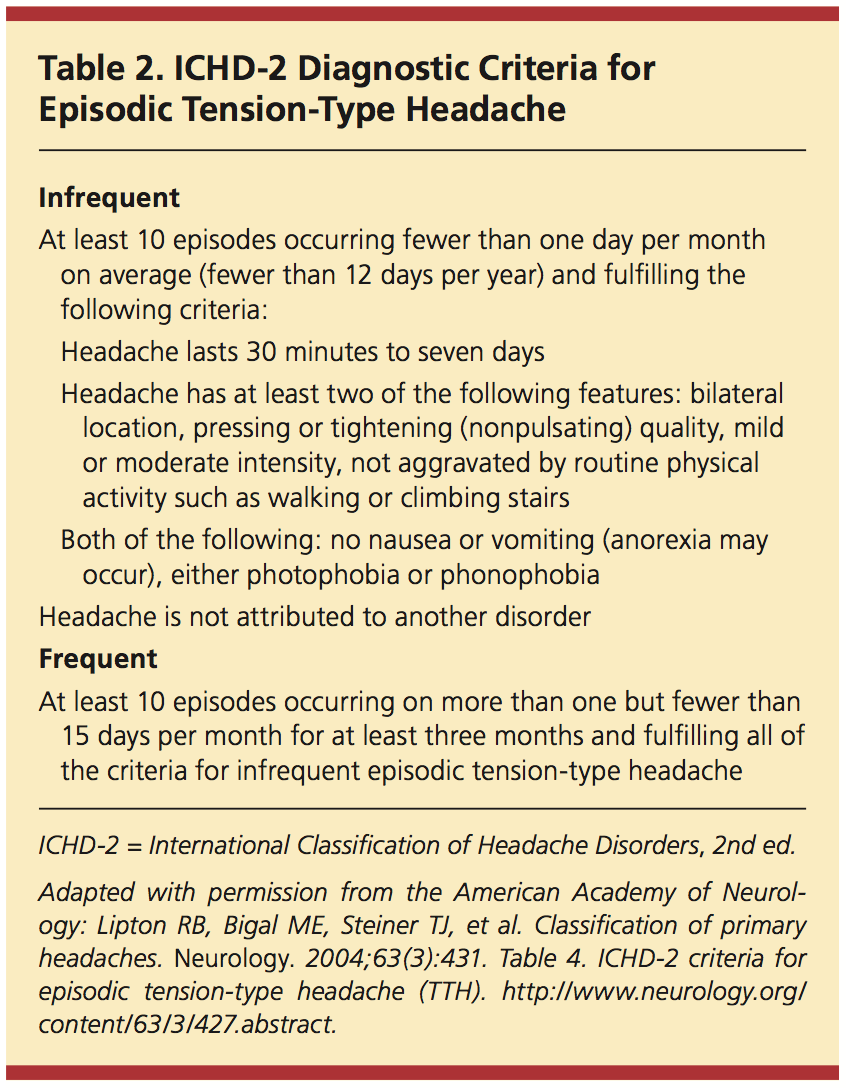 Medications for tension-type headache
Aliya asks if there is anything that can be done to reduce the frequency of her migraine attacks.
 

Explain that prophylactic treatments prevent, rather than cure, a condition.

Depending on the person’s clinical needs and their preferences
offer prophylaxis with propranolol
consider treatment with amitriptyline
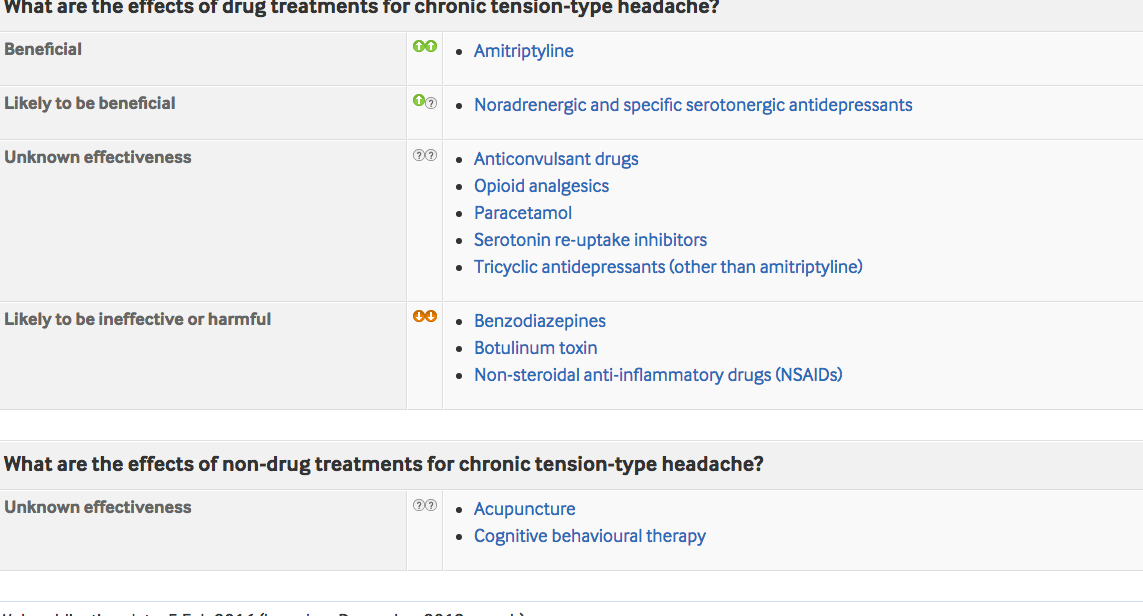 Case scenario 2
Ahmed is a 14-year-old boy. He attends your clinic accompanied by his mother. He presents with a two months history of headaches that he describes as “pulsating” and that make his head “very sore”. 
He says that in the past two months, he has had 6 of these headaches. He also says that light hurts his eyes when he has the headaches. He does not feel nauseous or vomit during the headaches.
Mother tells you that when Ahmed has the headaches he is unable to go to school and that the headaches last from 2 to 4 hours. She gives Ahmed paracetamol and if that doesn’t work she also gives him ibuprofen. This combination of medication helps.
You diagnose migraine without aura. 
How would you manage this?
Reassure them that a serious underlying cause is unlikely
Tell them that migraines are a well-recognised problem although what causes them is not known for certain
Explain the risk of medication overuse headache
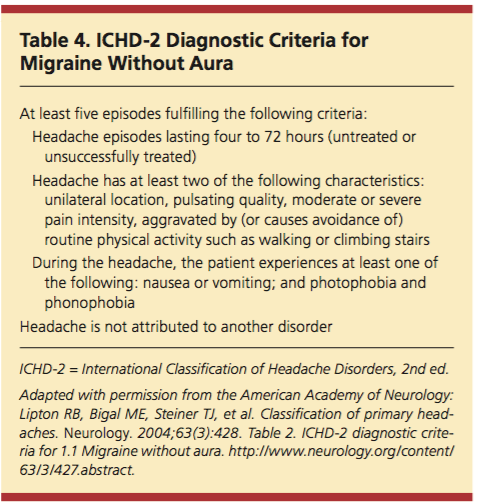 MIGRAINE HEADACHE PROPHYLAXIS. American Family Physician, 2019-01-01, Volume 99, Issue 1, Pages 17-24,
For acute management  of migraine
Taking into account the person's preference, comorbidities and risk of adverse events:
Offer therapy:
First line: Simple analgesics ( Ibuprofen 400 mg, ASA 1000 mg, naproxen sodium 500-550 mg, acetaminophen 1000 mg )
Second line:  Triptans
Uptodate
Mild to moderate attacks — not associated with vomiting - simple analgesics (NSAIDs, acetaminophen) or combination analgesics
Moderate to severe attacks — not associated with vomiting -oral migraine-specific agents are first-line, including oral triptans and the combination of sumatriptan-naproxen. 
When complicated by vomiting , non oral migraine-specific medications including subcutaneous sumatriptan OR nasal sumatriptan, non oral antiemetic agents
Managing patients with migraine
Pay attention to lifestyle and specific migraine triggers.
Lifestyle factors to avoid include :
irregular or skipped meals, a stressful lifestyle, lack of exercise and obesity 
Common triggers for headaches include menses, stress, exertion, sleep disturbance, odors, caffeine withdrawal, and dietary items such as cheese, wine, chocolate, monosodium glutamate (MSG), and hot dogs.
• Use acute pharmacologic therapy for individual attacks 
• Use prophylactic pharmacologic therapy, when indicated.
• Evaluate and treat coexistent medical and psychiatric disorders
Guideline for primary care management of headache in adults. Canadian Family Physician
Acute Migraine Medication
Prophylactic Medications
Prophylactic medication
• Educate patients on the need to take the medication daily and according to the prescribed frequency and dosage
 • Ensure that patients have realistic expectations, Explain that… 
-Headache attacks will likely not be abolished completely 
-A reduction in headache frequency of 50% is usually considered worthwhile and successful 
-It might take 4-8 weeks for substantial benefit to occur 
-If the prophylactic drug provides substantial benefit in the first 2 mo of therapy, this benefit might increase further over several additional months of therapy 
• Evaluate the effectiveness of therapy using patient diaries
Prescribing prophylactic medication      cont
• For most prophylactic drugs, initiate therapy with a low dose and increase the dosage gradually to minimize side effects 
• Increase the dose until the drug proves effective, until dose limiting side effects occur, or until a target dose is reached 
• Continue the prophylactic drug for at least 6-8 wk after dose titration is completed 
• Because migraine attack tendency fluctuates over time, consider gradual discontinuation of the drug for many patients after 6 to 12 mo of successful prophylactic therapy
Case scenario 3
Aliya is a 28-year-old woman who was diagnosed with migraine with aura 6 months ago. She has, on average, 1 migraine attack per week, for which she takes an NSAID and an anti-emetic. 
Because Aliya has migraine about 4 times per month, she is unlikely to develop medication overuse headache. You are therefore happy with her current treatment plan. 
However, during an attack, she is unable to work or continue her normal daily activities. She also worries a lot about when the next attack is going to happen and their frequency causes her to take a lot of time off work.
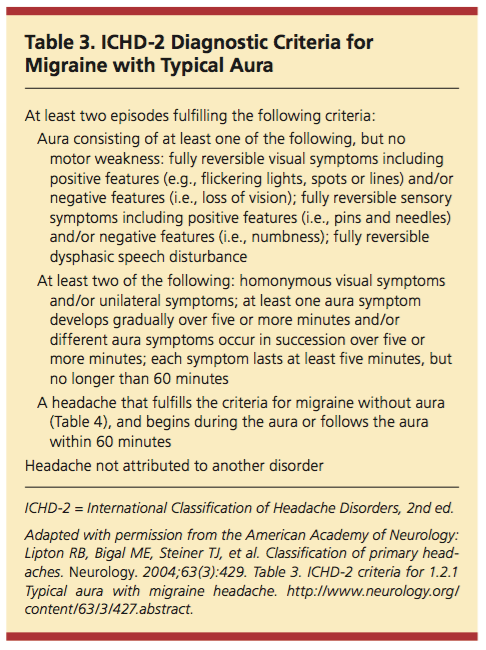 Aura
sensory, motor, or language symptoms.
You want to confirm that she is not a taking combined hormonal contraceptive for contraception purposes. 
                                           Why?
The World Health Organization, 2009 (medical eligibility criteria) recommends that the oral contraceptive pill should not be used in women with migraine with aura at any age.

There is an increased risk of ischaemic stroke in people with migraine with aura. This risk is increased in women using combined hormonal contraception. 


Department of Reproductive Health WHO. Medical eligibility criteria for contraceptive use. 4th edition. World Health Organization; 2009
 UK Medical Eligibility Criteria for contraception use. 2009
You suggest propranolol for migraine prophylaxis.
 
How would you assess the effectiveness of the propranolol?
				Headache diary
b) When would you review the need to continue this prophylaxis?
It might take 4-8 wk for substantial benefit to occur 
If the prophylactic drug provides substantial benefit in the first 2 mo of therapy, this benefit might increase further over several additional months of therapy
6-12 months after the start of prophylactic treatment.
Headaches in over 12s: diagnosis and management (2012 updated 2015) 
Guideline for primary care management of headache in adults Canadian Family Physician
She wants to become pregnant in the future, but still needs migraine prophylaxis, what should you do?
Migraine without aura often improves during pregnancy. However, migraine with aura is more likely to continue throughout pregnancy.
Seek specialist advice if prophylactic treatment for migraine is needed during pregnancy. 
Offer pregnant women paracetamol for the acute treatment of migraine.


Headaches in over 12s: diagnosis and management (2012 updated 2015)
Case scenario 4
Abdullah is a 31-year-old man. He has a history of severe headaches, which are the worst pain he has ever felt. When he gets these headaches, he has pain on 1 side of his head, around his eye and along the side of his face. He also experiences watery eye and nasal congestion, on the same side as the headache.
He experienced the headache for the first time 2 weeks ago. The CT scan done was normal and you have been asked to evaluate him. 
He tells you that, since his first severe headache 2 weeks ago, he has experienced 6 more headaches. He says that on average his severe headaches last from 30 to 90 minutes.
What advice and support can you offer about his diagnosis?
Management primarily pharmacologic 
Offer O2 or a subcutaneous or nasal triptan for the acute treatment.
What prophylaxis for cluster headache could you offer him?
Prophylactic medication: consider offering him verapamil. 
Seek specialist advice before starting verapamil 
Early specialist referral recommended
Guideline for primary care management of headache in adults, Canadian Family Physician
What medications would you not offer for the acute management of his cluster headache attacks?
You would not offer paracetamol, NSAIDS, oral triptans, ergots or opioids as there is no evidence to suggest that they would have any clinical benefit in the treatment of cluster headache.



NICE: https://www.nice.org.uk/donotdo/do-not-offer-paracetamol-nsaids-opioids-ergots-or-oral-triptans-for-the-acutetreatment-of-cluster-headache
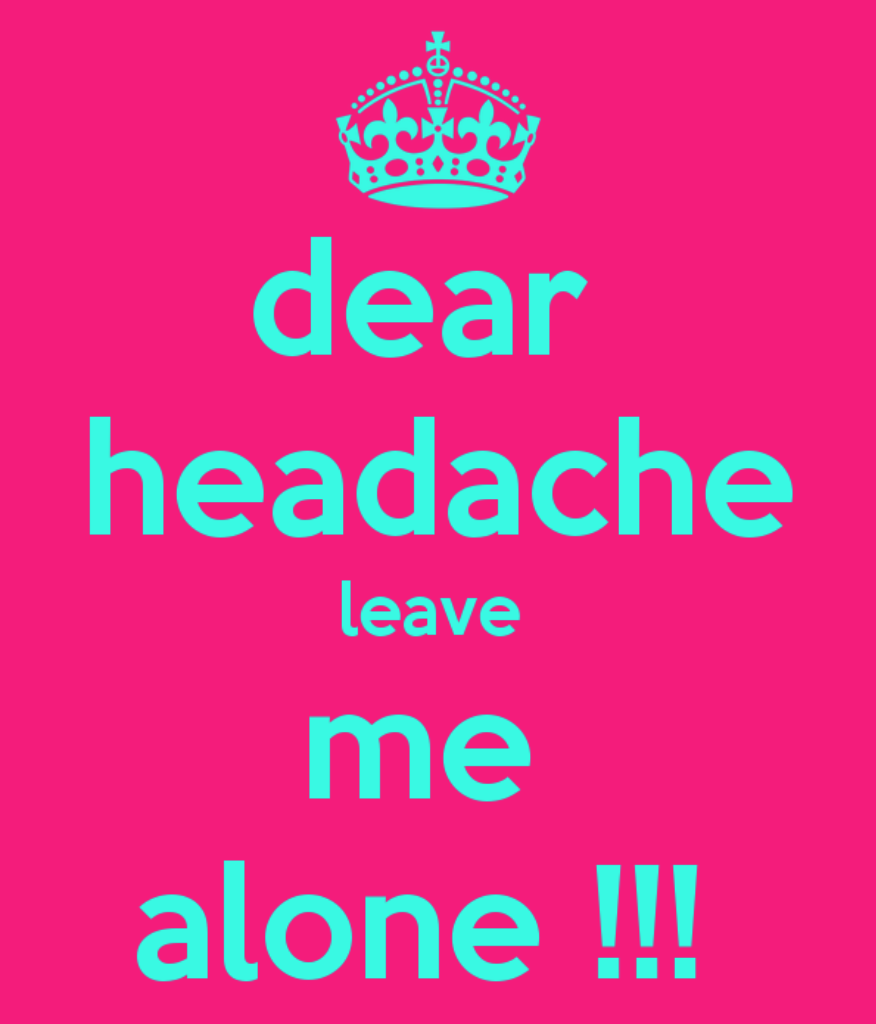 General practice points for managing primary headache in adults
General practice points for managing primary headache in adults
Rule out secondary headache 
Imaging is not recommended for the routine assessment of patients with headache with normal neurologic examination findings, and no red flags.
History and physical examination findings are usually sufficient to make a diagnosis 
Migraine should be considered in patients with recurrent moderate or severe headaches and normal neurologic examination findings

Guideline for primary care management of headache in adults, Canadian Family Physician
General practice points                                    cont….
Consider a diagnosis of migraine in patients with a previous diagnosis of recurring “sinus” headache.
Medication overuse is considered when patients with migraine or tension-type headache use combination analgesics,
 Opioids, or triptans on ≥10 d/mo 
			or 
Acetaminophen or NSAIDs on ≥15 d/mo 
Comprehensive migraine therapy includes management of lifestyle factors and triggers, acute and prophylactic medications, and migraine self-management strategies
SNOOP(Red flag signs)
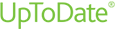 Systemic symptoms
Neurologic symptoms

Onset 
Other associated conditions

Previous headache history
Fever, weight loss, cancer, pregnancy,               immunocompromised state
Confusion, impaired alertness, papilledema,  neurologic signs, meningismus, or seizures

Age >40 years or sudden, "thunderclap“
Head trauma, headache awakens from sleep, worse with Valsalva maneuvers, precipitated by cough, exertion

Headache progression or change in attack frequency, severity
Characteristics of migraine, tension-type, and cluster headache syndromes
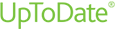 Headache with visual impairment
Temporal arteritis
Acute glaucoma
New headache with 
cognitive change
Headache with numbness
Headache with neck
 and face pain
Thunderclap headache
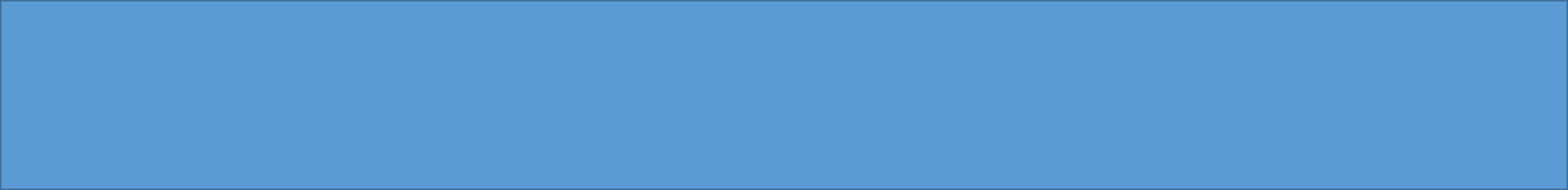 Important elements in history : headache for the first time or those with a change in headache pattern
Explore the following important elements : 
Headache onset (thunderclap, head or neck trauma)
previous attacks (progression of symptoms)
duration of attacks (4 hours, continuous)
days per month with headache 
Pain location 
Headache-associated symptoms 
Relationship to precipitating factors (stress, posture etc) 
Effect on work and family activities 
Response to acute and preventive medications 
Presence of coexistent conditions (depression, asthma, etc)
Approach to the physical examination
Screening neurologic examination 
Neck examination 
Blood pressure measurement 
If indicated, a focused neurologic examination 
If indicated by associated jaw complaints, an examination for temporo-mandibular disorders
Red flags and other potential indicators of secondary headache
Red flags Emergent (address immediately) 
• Thunderclap onset 
• Fever and meningismus
 • Papilledema with focal signs or reduced LOC 
• Acute glaucoma
Urgent (address within hours to days) 
• Temporal arteritis
• Papilledema (WITHOUT focal signs or reduced LOC) 
• Relevant systemic illness 
• Elderly patient: new headache with cognitive change
yes
Refer and investigate
Possible indicators of secondary headache
Unexplained focal signs 
• Atypical headaches
• Unusual aura symptoms 
• Onset after age 50 y

Aggravation by neck movement
Abnormal neck examination findings (cervicogenic headache) 
• Jaw symptoms (consider temporomandibular joint disorder)
Guideline for primary care management of headache in adults, Canadian Family Physician
Medication overuse
Assess 
• Ergots, triptans, combination analgesics, or codeine ≥10 d/mo
 OR
 • Acetaminophen or NSAIDs ≥15 d/mo 
Manage 
• Educate patient 
• Consider prophylactic medication 
• Provide an effective acute medication for severe attacks 
• Gradual withdrawal of opioids if used
• Abrupt (or gradual) withdrawal of acetaminophen, NSAIDs, or triptans
54
Headache with ≥2 of 
• Nausea 
• Light sensitivity 
• Interference with activities
migraine
NO
Headache with no nausea but ≥2 of 
• Bilateral headache 
• Non pulsating pain 
• Mild to moderate pain 
• Not worsened by activity
Tension type headache
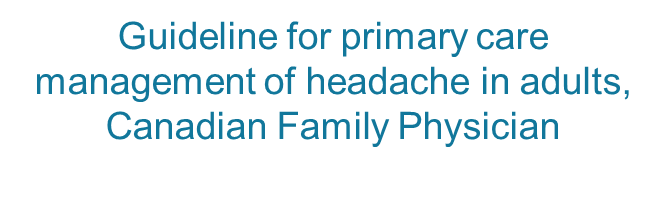 Medication overuse headache (MOH)
Also called analgesic rebound headache
Consider a diagnosis in patients with headache on ≥15 d/mo 
possible medication overuse; use of triptans, ergots, combination analgesics, or opioid-containing medications on ≥10 d/mo, or use of acetaminophen or NSAIDs on ≥15 d/mo
MOH appears to be highest with opioids containing combination analgesics, and aspirin/acetaminophen/caffeine combinations. 
The risk with triptans is considered intermediate 
The risk is lowest with NSAIDs
Diagnosis of medication-overuse headache
When medication-overuse headache is suspected, the patient should also be evaluated for the presence of the following: 
psychiatric comorbidities
psychological and physical drug dependence 
use of inappropriate coping strategies.
Coping strategies for headache
Rather than relying on medication as a main coping strategy, patients with suspected medication overuse might benefit from training in and development of more adaptive self-management strategies (eg, identification and management of controllable headache triggers, relaxation exercises, effective stress management skills, and activity pacing) 
 Headache diaries that record acute medication intake are important in the prevention and treatment of medication-overuse headache
Management of MOH- Patient education.
Acute medication overuse can increase headache frequency
When medication overuse is stopped, headache might worsen temporarily and other withdrawal symptoms might occur 
Many patients will experience a long-term reduction in headache frequency after medication overuse is stopped 
Prophylactic medications might become more effective
Strategy for cessation of medication overuse
Abrupt withdrawal should be advised for patients with suspected medication overuse headache (MOH) caused by simple analgesics (acetaminophen, NSAIDs) or triptans.
Gradual withdrawal should be advised for patients with suspected medication-overuse headache caused by opioids and opioid-containing analgesics.
Patient follow-up and support
Tips to Remember
A thorough history is the most important way to differentiate among the different causes of headache, which are many.
		A useful mnemonic for the symptoms of migraine headache is POUND. P indicates a pulsatile quality of headache. O indicates 1-day duration (<4 hours suggests TTH). U indicates unilateral location. N indicates the presence of nausea or vomiting. D indicates a disabling intensity.
		Medication-overuse headache should be strongly considered in patients who may be overusing narcotic or barbiturate-containing analgesics, which results in a refractory daily or near-daily headache.
		The overuse of triptan drugs (more than 3 days a week, for 2 or more weeks) is now becoming a common cause of medication-overuse headache.
Tips to Remember
It is important to assess for alarm features that suggest headache due to a secondary, nonbenign cause.
		There are serious causes of headache that exist and for which neuroimaging may be normal.
		For migraine treatment, codeine, and other narcotics, has high potential for “rebound” headaches and opiate dependence and should generally be avoided.
		It is important to note that triptans do not have a class effect; therefore, lack of efficacy or intolerance of side effects to 1 triptan does not predict a patient's response to other triptans.
		Triptans are contraindicated in patients with CAD or uncontrolled hypertension.
		Preventive migraine treatment should be considered in patients with frequent disabling migraine headaches (>2 per month), and may reduce frequency by one third to one half.
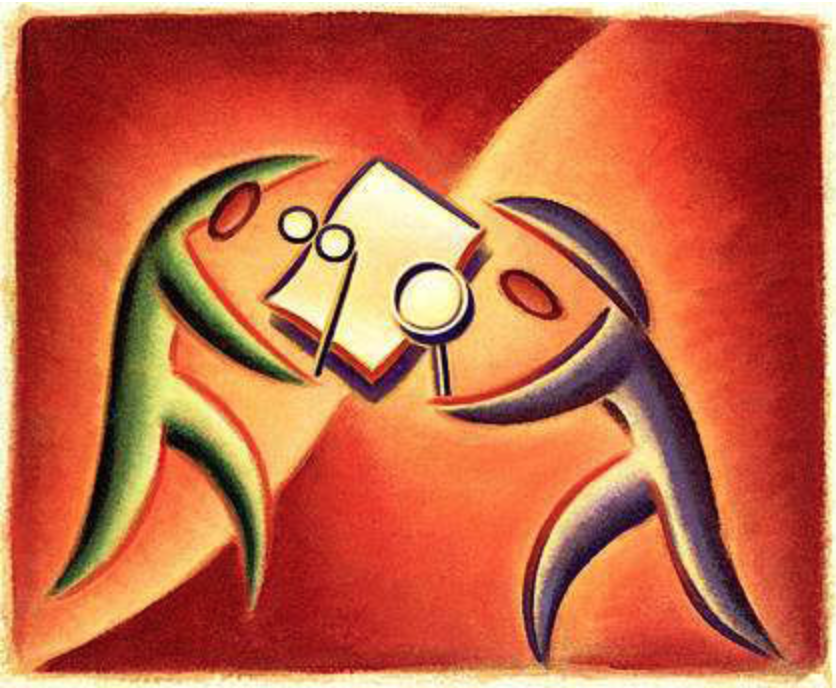 nalyousefi@ksu.edu.saحقوق الاستخدام محفوظة All rights reserved